Data Science
Future of J
What is Data Science
http://datascience.nyu.edu/what-is-data-science/
https://www.youtube.com/watch?v=40riCqvRoMs
How to Learn Data Science
https://www.youtube.com/watch?v=Ura_ioOcpQI&t=76s
https://www.youtube.com/watch?v=z1kPKBdYks4
https://www.youtube.com/watch?v=N4mEzFDjqtA
https://www.dataquest.io/home
ML Introduction
https://www.youtube.com/watch?v=cKxRvEZd3Mw
https://www.youtube.com/watch?v=tNa99PG8hR8&t=1s
https://www.youtube.com/watch?v=N9fDIAflCMY&t=126s
https://www.youtube.com/watch?v=84gqSbLcBFE
https://www.youtube.com/watch?v=AoeEHqVSNOw
https://www.youtube.com/watch?v=cSKfRcEDGUs
https://www.youtube.com/watch?v=Gj0iyo265bc
https://www.youtube.com/watch?v=IpGxLWOIZy4
https://www.youtube.com/watch?v=VUrqddjkxok
DL Introduction
https://www.youtube.com/watch?v=He4t7Zekob0
https://www.youtube.com/watch?v=Q9Z20HCPnww
https://www.youtube.com/watch?v=FmpDIaiMIeA
ML in Everyday Life
https://www.youtube.com/watch?v=dcZvhP-IqY4
https://www.youtube.com/watch?v=w1xNTLH1zlA
DL in Everyday Life
https://www.youtube.com/watch?v=aKSILzbAqJs
ML/DL in Future
Artificial Intelligence, Machine Learning, and Deep Learning
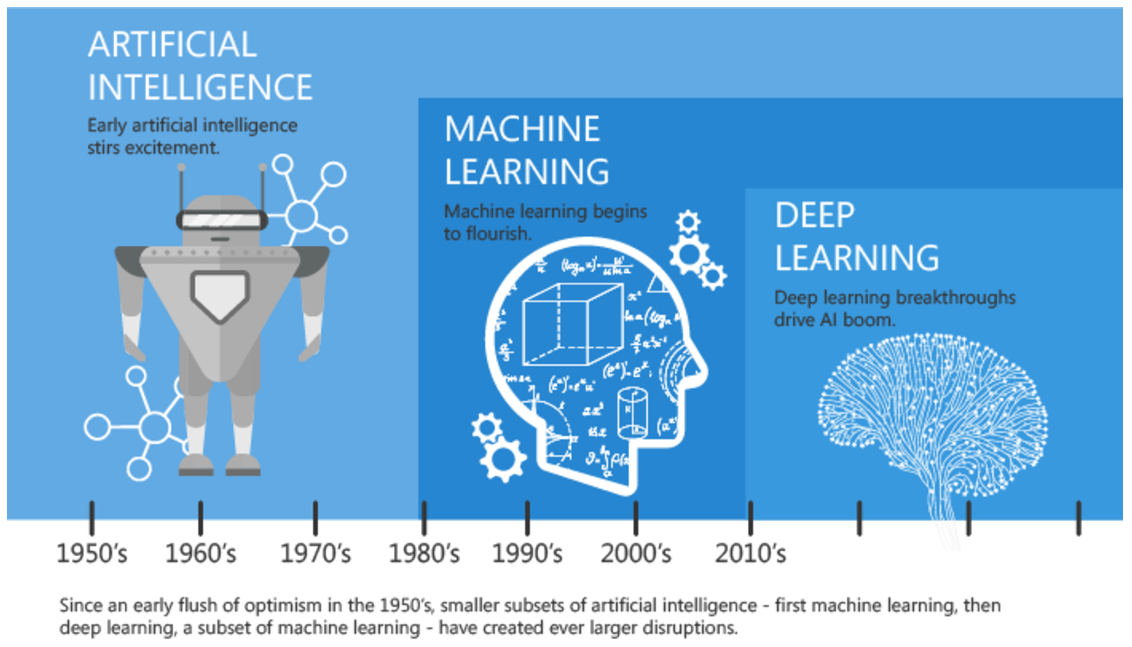 What IS MACHINE LEARNING?
Machine learning explores the study and construction of algorithms that can learn from and make predictions on data. Such algorithms operate by building a model from example inputs in order to make data-driven predictions or decisions, rather than following strictly static program instructions.
Machine learning is closely related to and often overlaps with computational statistics; a discipline that also specializes in prediction-making. It has strong ties to mathematical optimization, which delivers methods, theory and application domains to the field.

https://en.wikipedia.org/wiki/Machine_learning
What IS MACHINE LEARNING?
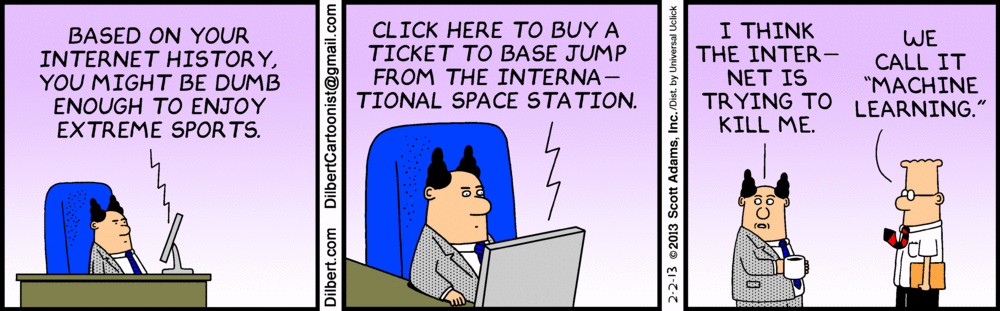 ML|Data Mining|Data Science|AI|Big DATA
Statistics
Big Data
Artificial Intelligence
Data Science
“The study and design of intelligent agents” and the creation of machines that learn
Massive volumes of structured and unstructured data.
Predictive Analytics
Machine Learning
Data Mining
ML/DL: Open Source Platform
H2O.ai 
 https://www.h2o.ai/download/
https://github.com/h2oai/h2o-3/tree/master/h2o-py/demos
Turi Graphlob
https://github.com/turi-code/tutorials
https://turi.com/
How to become a data scientist
https://www.quora.com/How-can-I-become-a-data-scientist-1
http://insighthealthdata.com/
https://www.youtube.com/watch?v=tKa0zDDDaQk
https://www.youtube.com/watch?v=ccCblUZFM0w
Assignments: Conceptual review
https://medium.com/machine-learning-for-humans/why-machine-learning-matters-6164faf1df12  prepare a brief on the review
Part 1: for all
Part 2.1: Jonas
Part 2.2: Ellen
Part 2.3: Johan
Part 3: Anna 
Part 4: Sami
Part 5: Richard